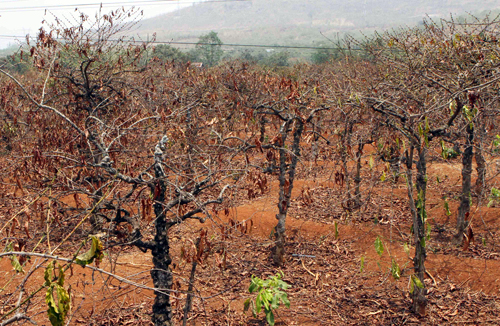 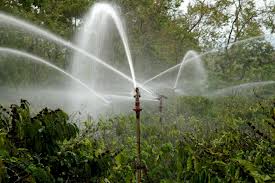 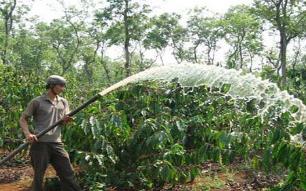 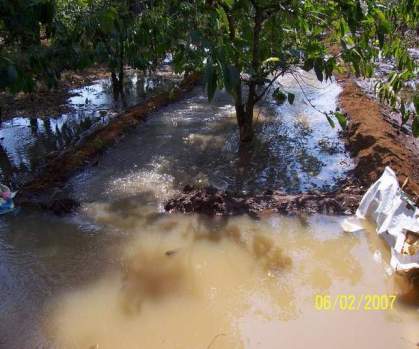 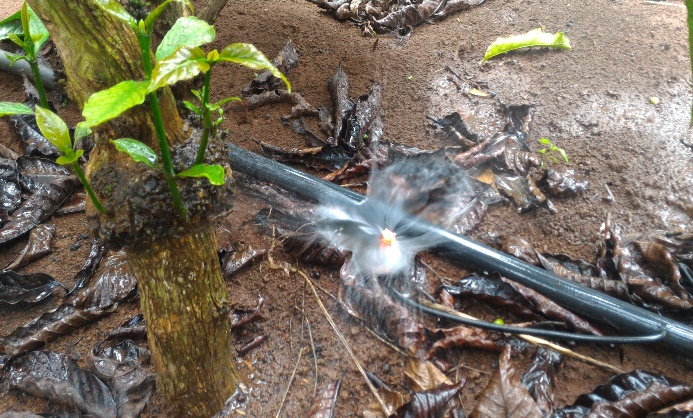 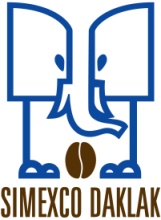 TƯỚI TIẾT KIỆM
GIẢI PHÁP ỨNG PHÓ VỚI HẠN HÁN TRONG BỐI CẢNH BIẾN ĐỔI KHÍ HẬU
BIẾN ĐỔI KHÍ HẬU TÁC ĐỘNG ĐẾN CÀ PHÊ VIỆT NAM

Diễn biến vùng canh tác cà phê do ảnh hưởng BĐKH
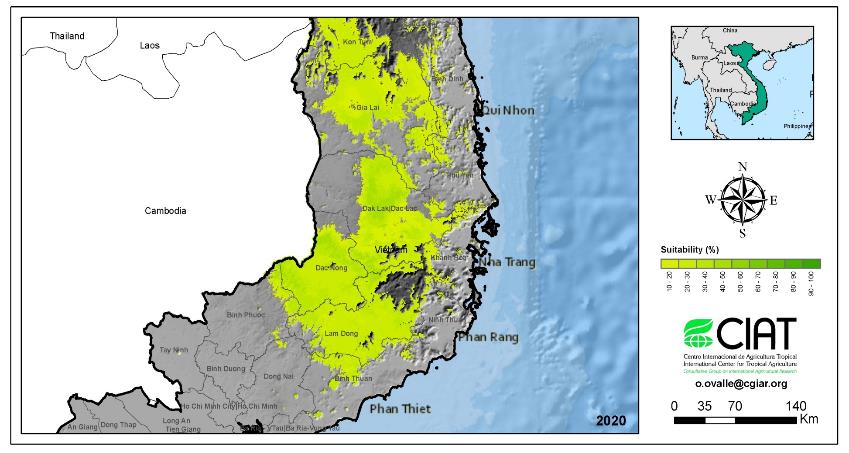 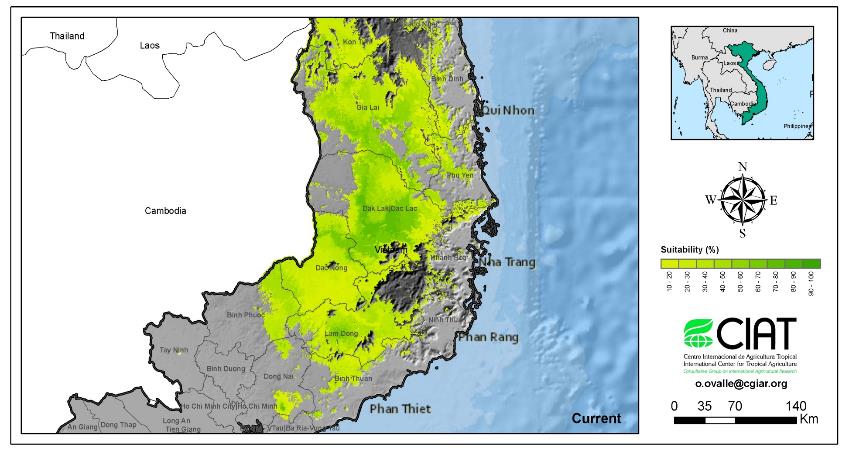 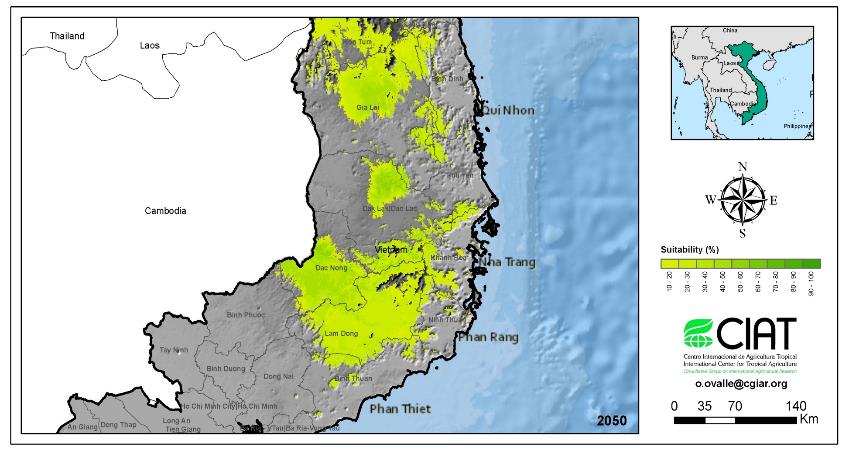 (Kịch bản 2011-2020-2050: do khô hạn vùng sản xuất bị thu hẹp mạnh)
TƯỚI TIẾT KIỆM CHO CÀ PHÊ
CÁC GIẢI PHÁP  HỖ TRỢ CHO TƯỚI
1

2

3

4

5

6
GIẢI PHÁP TƯỚI
do WASI chọn lọc
1. Sử dụng giống tốt
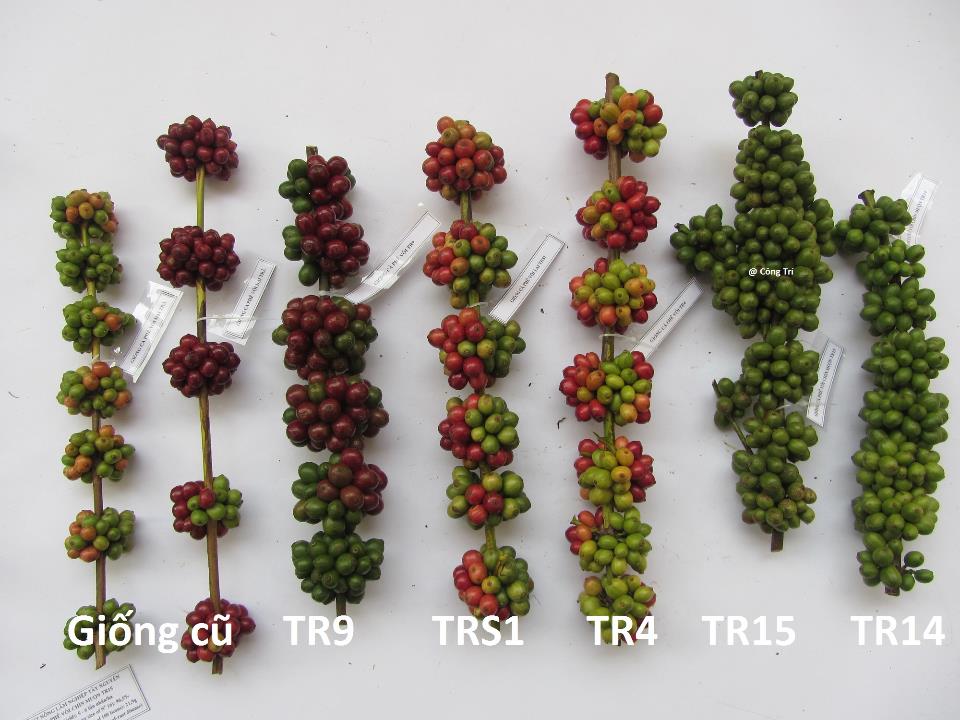 Giống sinh trưởng và chống chịu khỏe sẽ ứng phó tốt với hạn hán
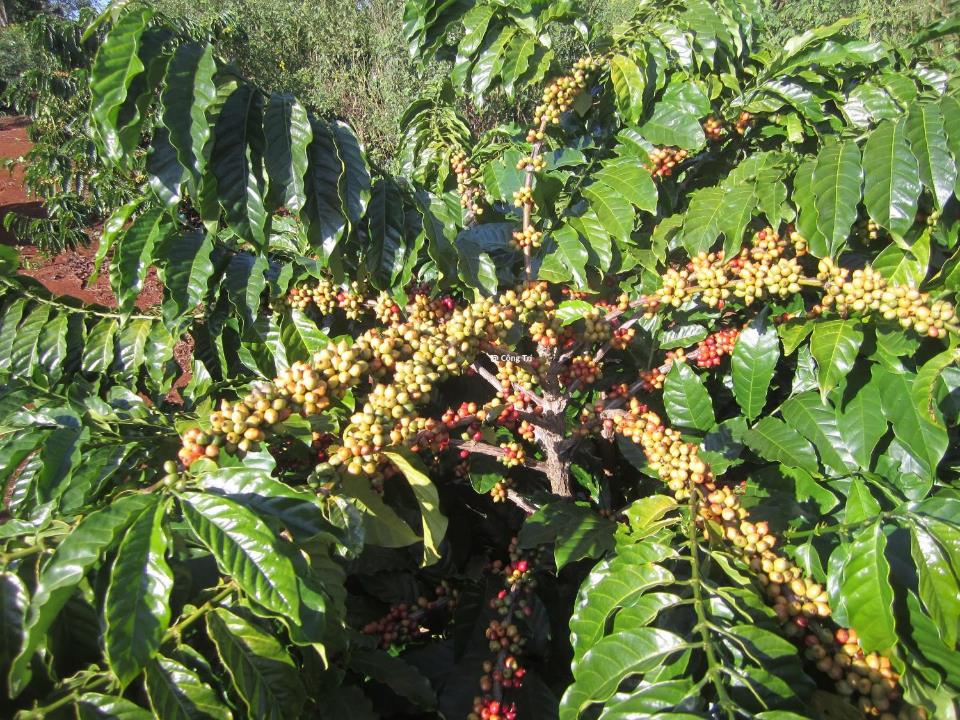 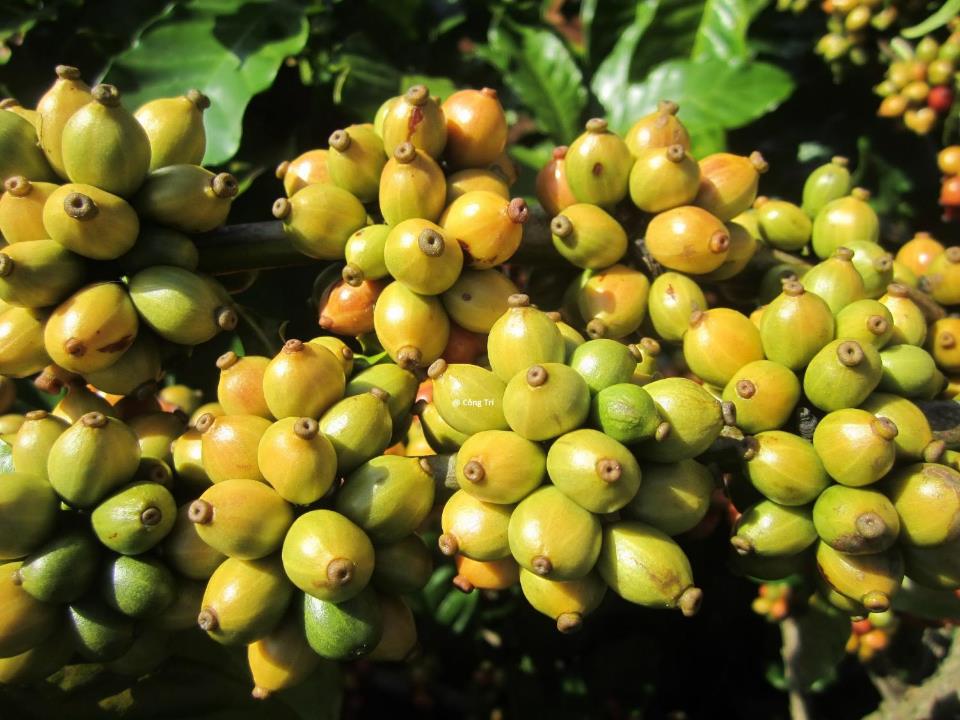 Giống lai tổng hợp TRS1
Giống sinh trưởng và chống chịu khỏe sẽ ứng phó tốt với hạn hán
2. Bón phân cân đối, hợp lý
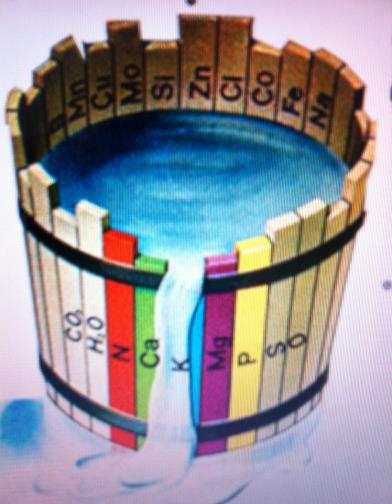 CÂY SINH TRƯỞNG PHÁT TRIỂN KHỎEBỘ RỄ HOÀN HẢO NÊN CHỊU HẠN TỐT
BÓN PHÂN  QUÁ THỪA HAY QUÁ THIẾU CÂY SINH TRƯỞNG & PHÁT TRIỂN KÉM BỘ RỄ KÉM NÊN CHỊU HẠN KHÔNG TỐT
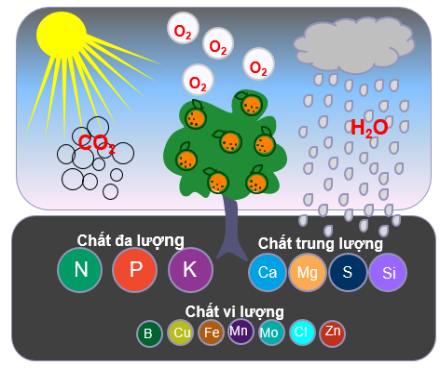 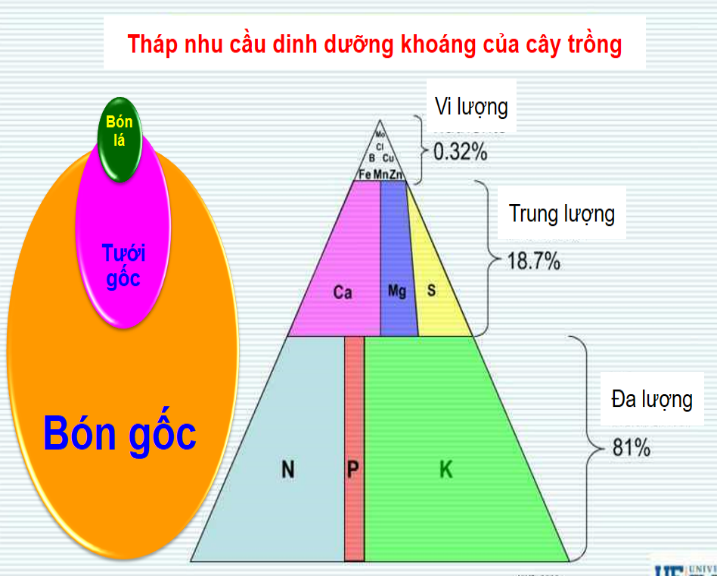 MÔ HÌNH TRÌNH DIỄN PHÂN BÓN
							@ Thực hiện bởi: ThS. Công Trí & cộng sự  (WASI)
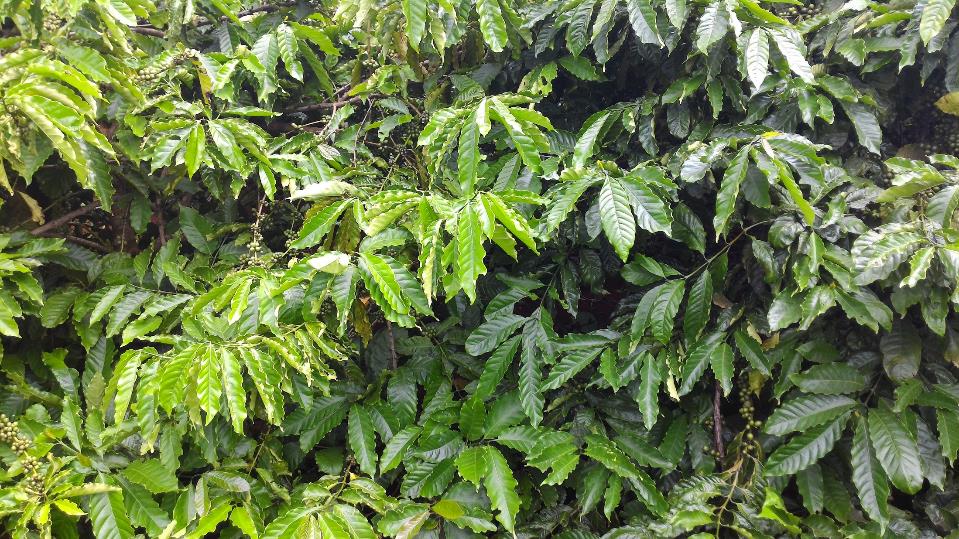 Bón không cân đối                                       Bón phân cân đối
3. Tạo hình hiệu quả
tăng khả năng chịu hạn
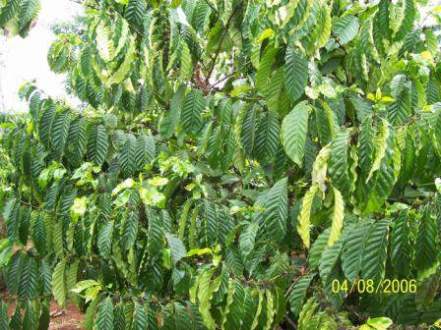 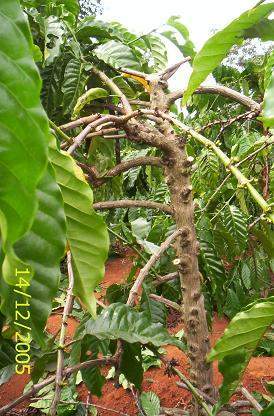 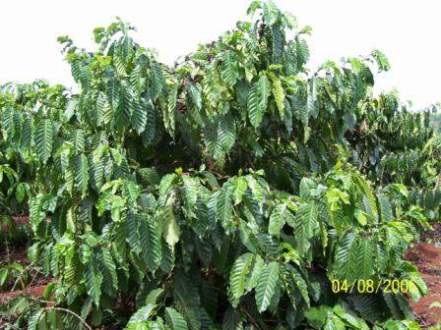 Tạo hình đúng: tán đều, thoáng, đẹp         Tạo hình sai: tán hỏng, lệch, khuyết
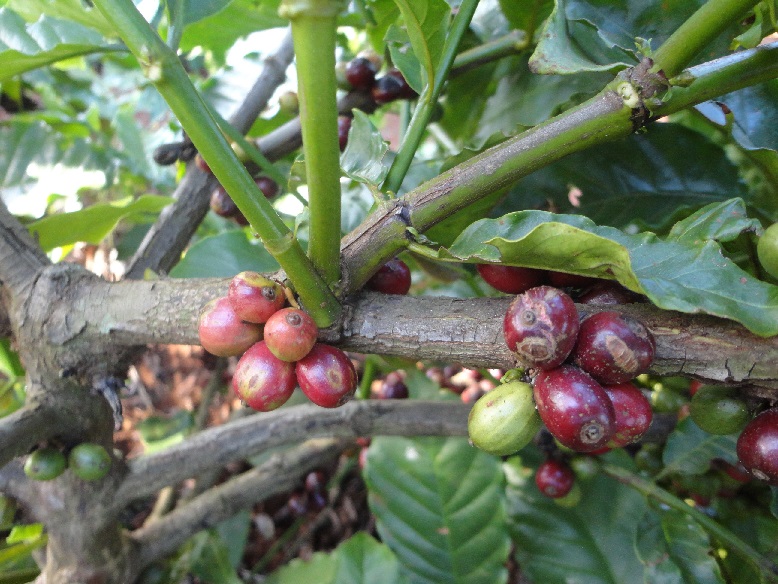 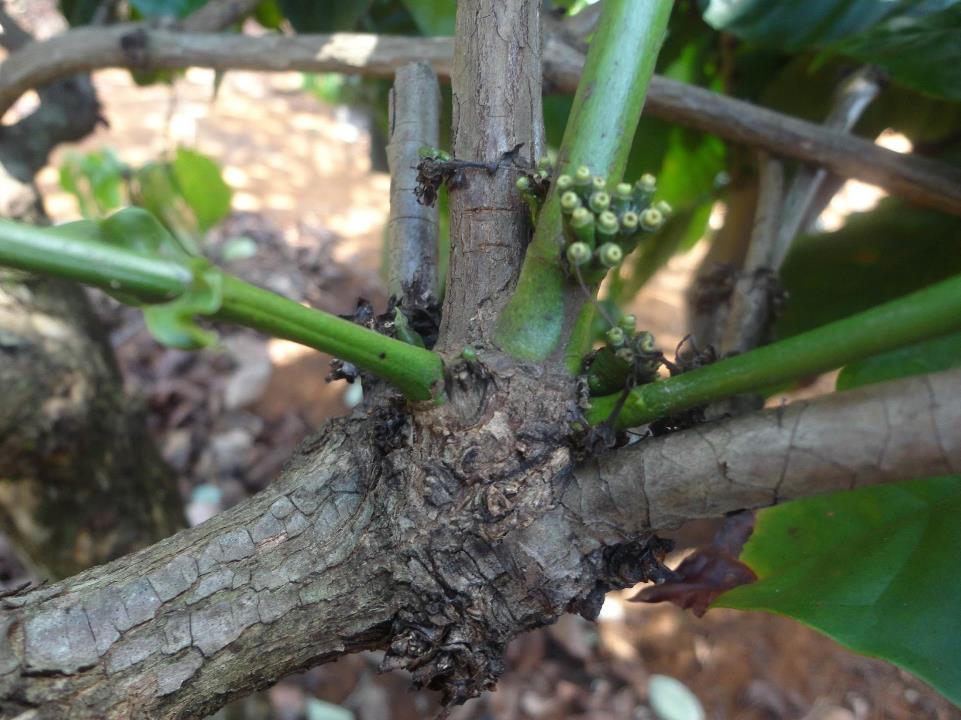 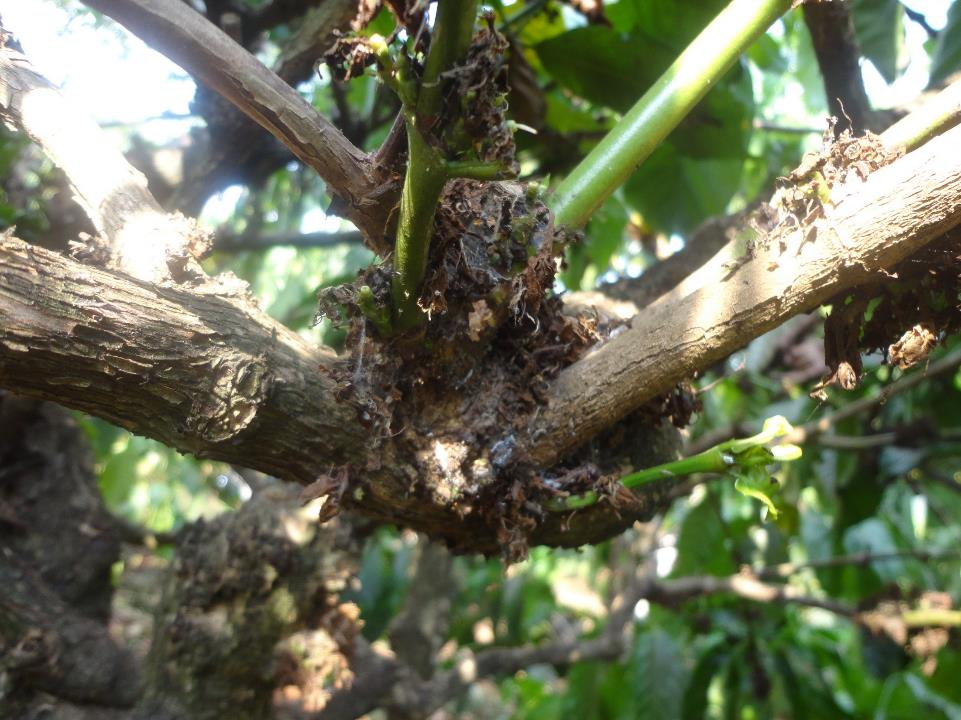 Kỹ thuật tạo hình bàn tayvới bướu phát sinh cành
                                           @ Phát triển bởi: ThS. Công Trí (WASI)
4. Kiểm soát vàng lá
PHÒNG TRỪ TỔNG HỢP
Hiệu quả cao và bền vững
PHÒNG TRỪ HÓA HỌC
Không triệt để và bất ổn
tăng khả năng chịu hạn
BỆNH VÀNG LÁ CÀ PHÊRẤT PHỔ BIẾN và KHÁ NGUY HIỂM
Có nhiều nguyên nhângây bùng phát bệnh vàng lá cà phê
Phunthuốc
Cây giống
Tưới nước
Mầm dịch
Bónphân
Đất trồng
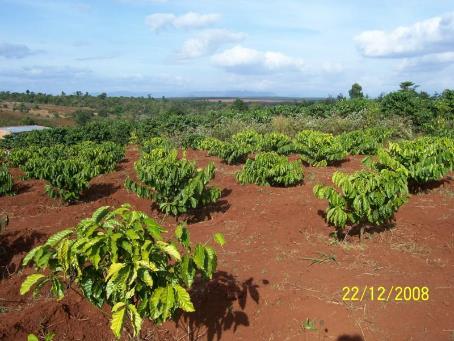 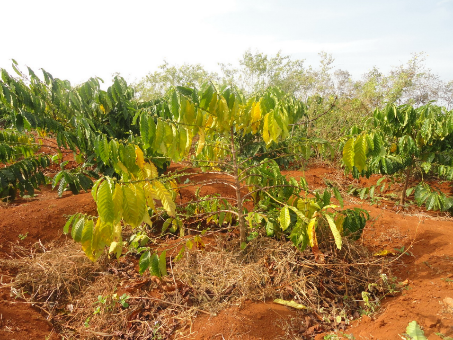 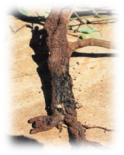 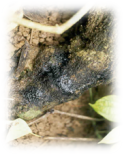 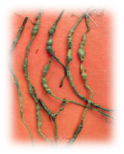 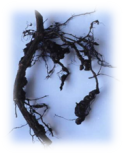 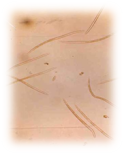 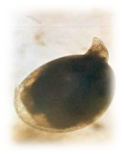 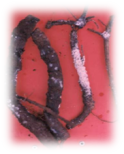 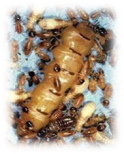 Rễ có nốt sần                Rễ bị thối         M. incognita đực    M. incognita cái        Rệp sáp rễ                  Mối 	                         Thân ngầm và rễ bị thối
Cà phê bị vàng lá do nhiều nguyên nhân:
Bị tuyến trùng và bội nhiễm nấm
Nấm thối nứt thân, loét mục gốc
Nấm hồng, nấm gỉ sắt, nấm cháy lá
Rệp sáp hại rễ, ve sầu hại rễ 
Sâu đục thân, mọt đục cành
Bộ rễ kém và bị rối loạn dinh dưỡng
Ngộ độc hữu cơ thô, ngộ độc nhôm
Tùy nguyên nhân mà phòng trừ, chú ý quản lý tổng hợp vườn cây (ICM)
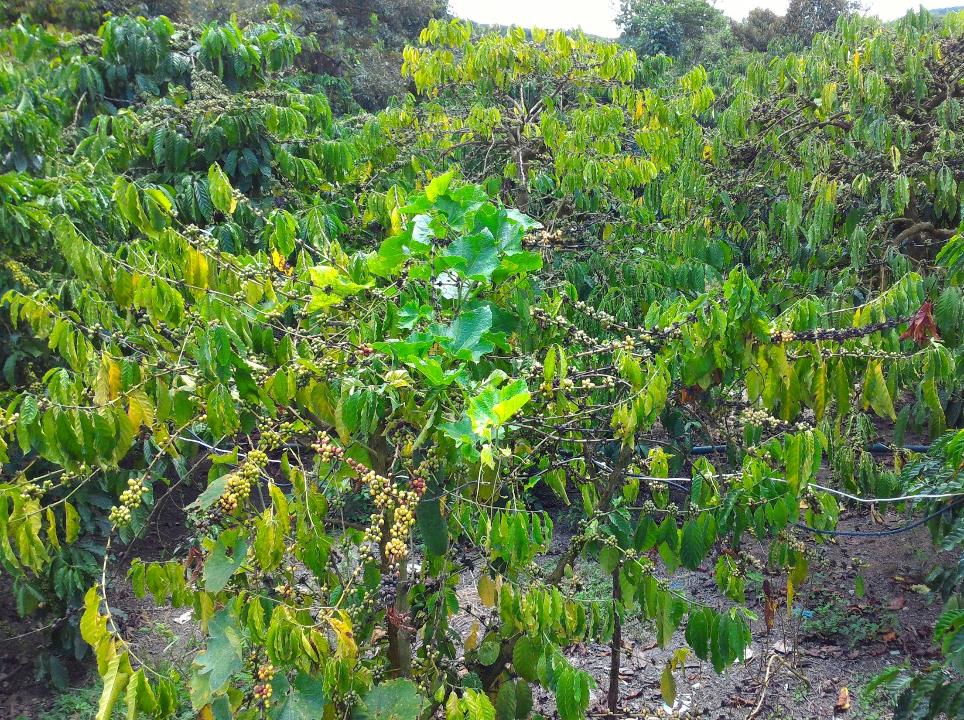 Bước 1: Vệ sinh vườn và tiêu hủy mầm dịch hại
Bước 2: Hạ mật số dịch hại bằng thuốc hóa học
Bước 3: Kiểm soát bằng sinh học, chống thối rễ
Bước 4: Phục hồi bộ rễ, cải thiện đất, dưỡng cây
  Quá trình điều trị cần tăng cường phun phân bón lá để thúc đẩy sinh trưởng và sự phục hồi của vườn cây
5. Ứng dụng hữu cơ và sinh học
Ứng dụng chế phẩm sinh học
 - SX phân hữu cơ từ phế phụ phẩm
- Kiểm soát sâu, bệnh hại cây trồng
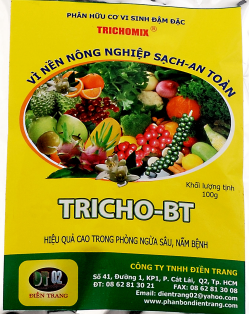 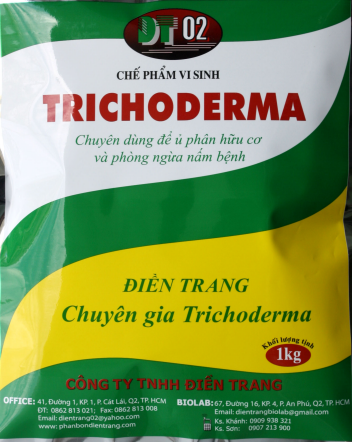 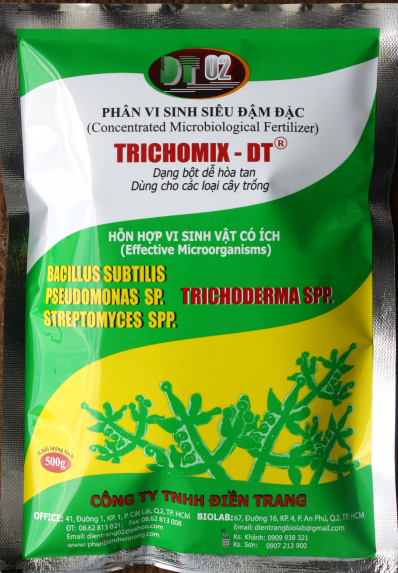 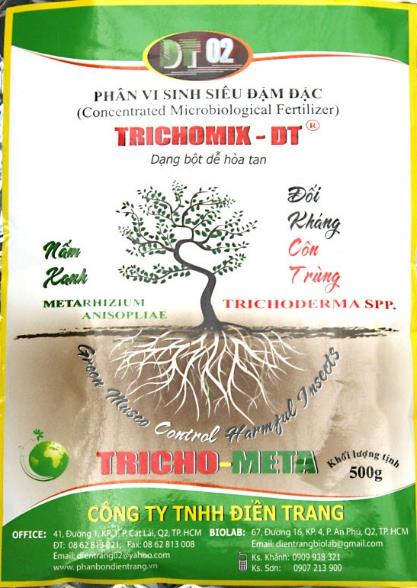 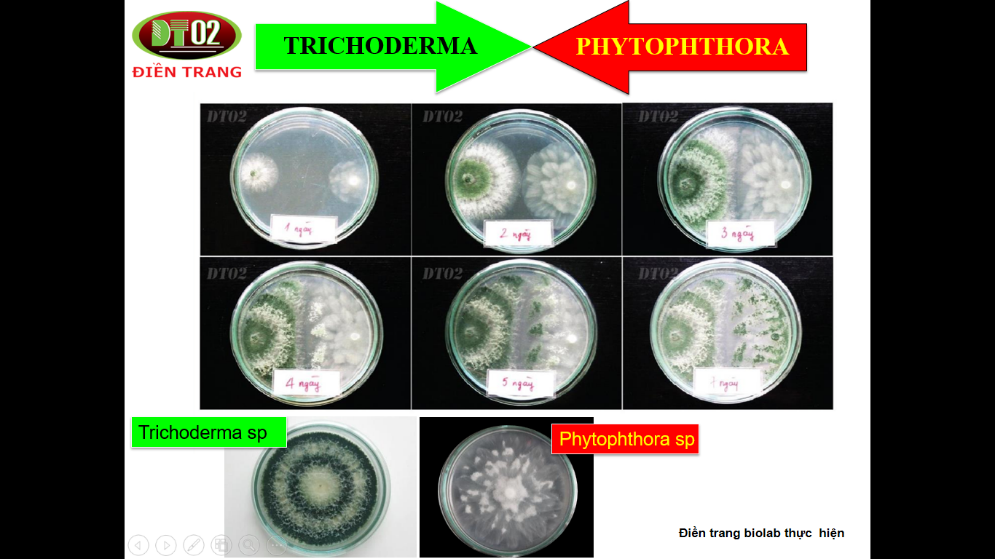 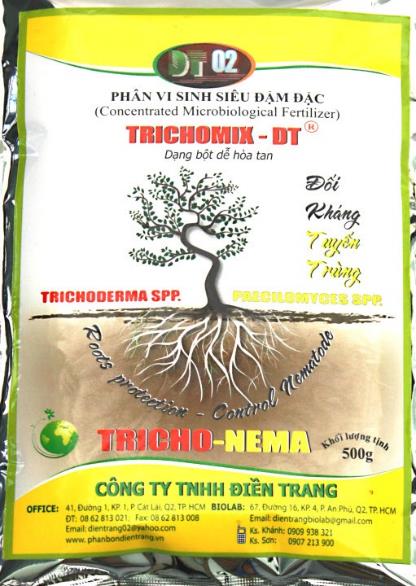 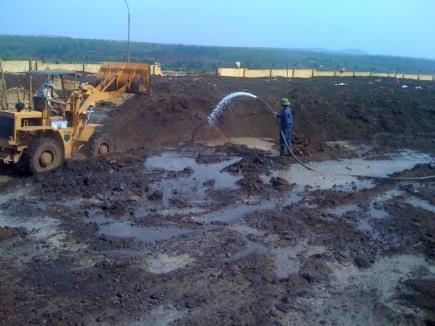 SX phân hữu cơ sinh học quy mô lớn (công ty)
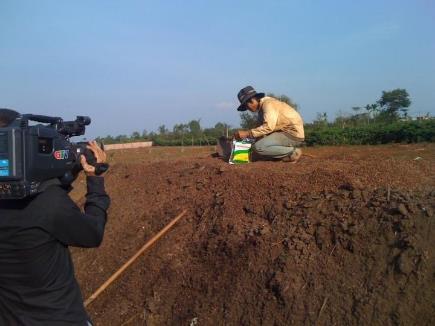 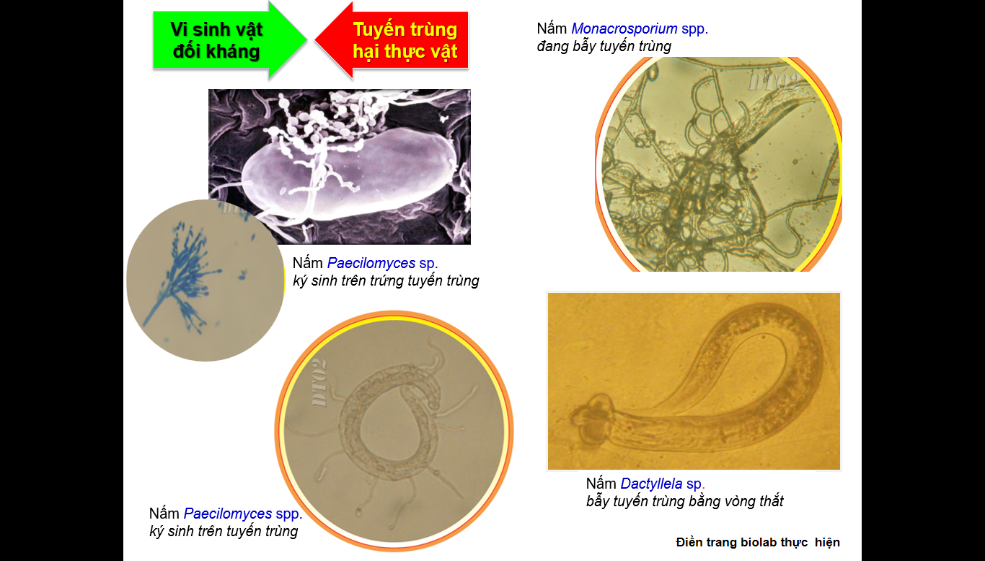 Ủ phân hữu cơ sinh học quy mô nhỏ (nông hộ)
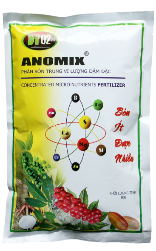 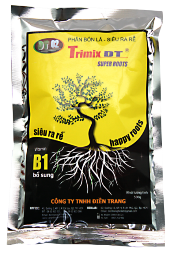 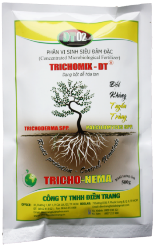 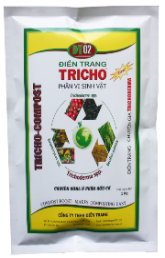 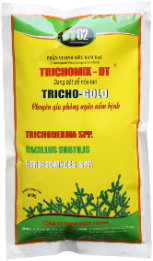 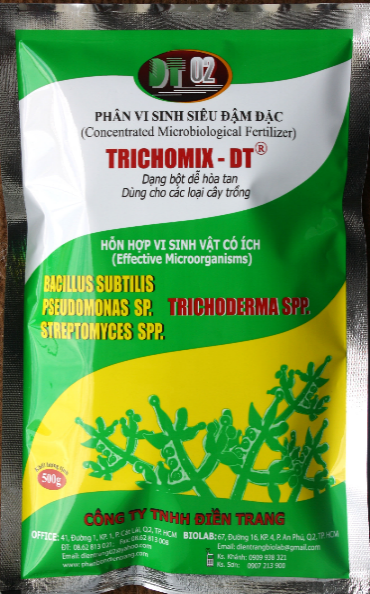 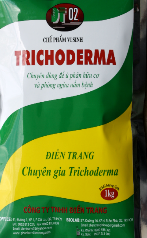 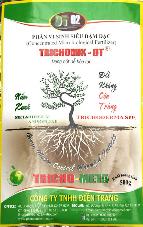 Trừ tuyến trùng
Trung vi lượng
Trừ ve sầu
Kích rễ, khỏe rễ
Men ủ, phun, tưới
Men ủ phân, bón gốc
Bộ sản phẩm ĐIỀN TRANG ứng dụng trong IPM, ICM, GAP cà phê
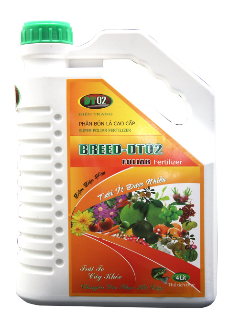 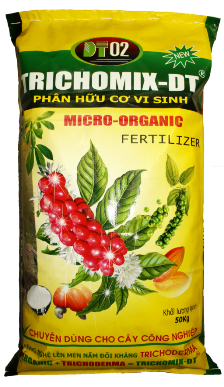 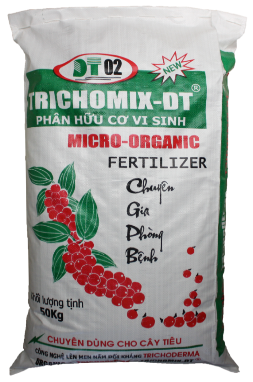 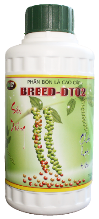 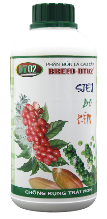 Hữu cơ sinh học
Hữu cơ siêu dưỡng bón lá
Phân hữu cơ vi sinh cao cấp
6. Tưới tiết kiệm
giải pháp ứng phó với hạn hán
Tưới nước quyết định ra hoa, đậu quả và năng suất cà phê;  Nhu cầu nước tưới tăng, trong khi nguồn nước đang cạn kiệt
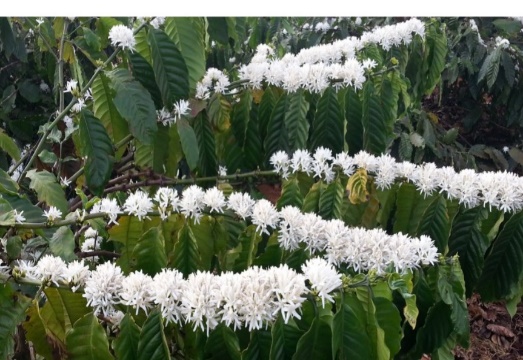 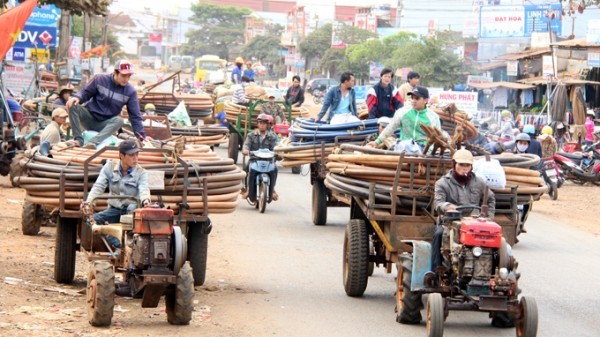 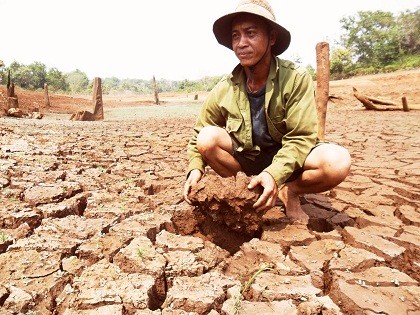 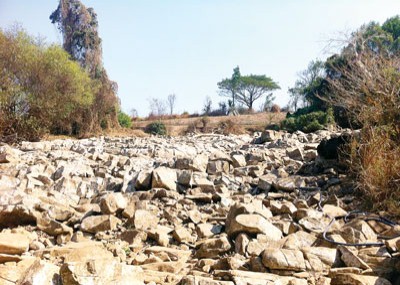 Cà phê nở hoa tốt khi đủ nước        Nông dân rầm rộ đi tưới nước        Hồ đập khô cạn, trơ đáy nứt nẻ      Sông suối cạn kiệt, đáy trơ đá
NGHIÊN CỨU RA HOA CÀ PHÊ: khi mầm hoa phân hóa triệt để, tưới nước hợp lý quyết định đến ra hoa, thụ phấn, đậu quả
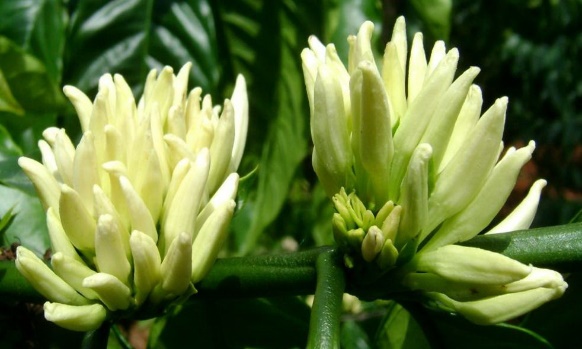 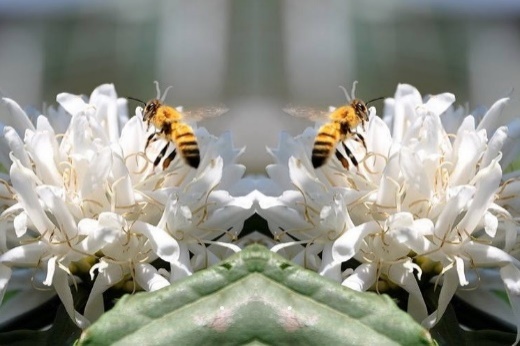 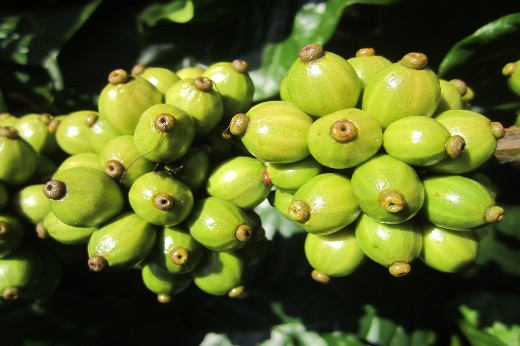 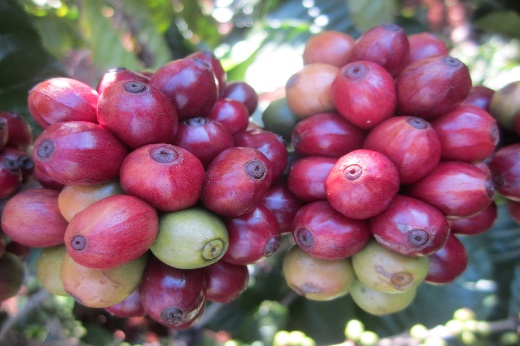 Hệ thống tưới tiết kiệm nước, kết hợp với bón phân qua nước do WASI nghiên cứu là giải pháp tưới  triển vọng và hiệu quả
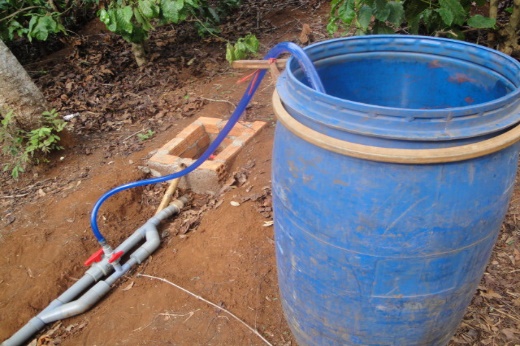 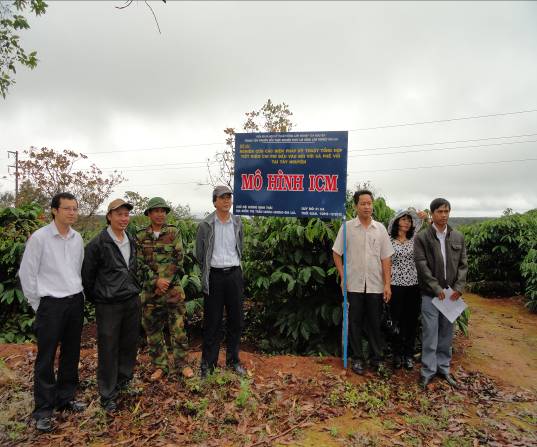 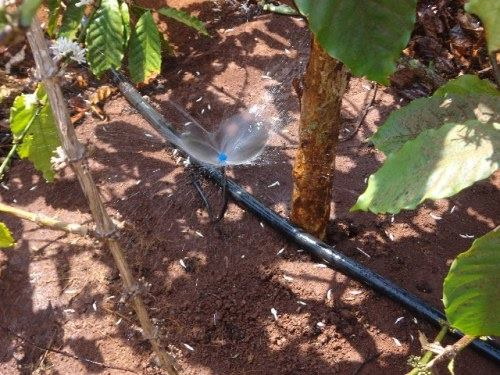 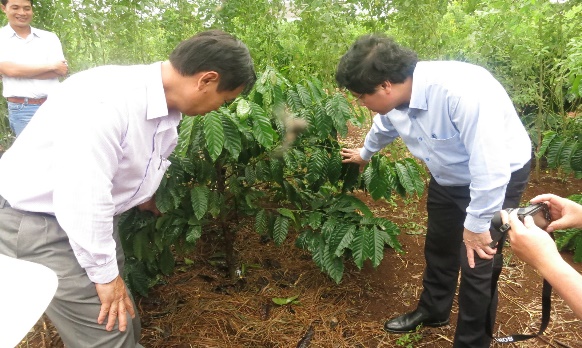 Công nghệ mới, phù hợp nhu cầu tưới cho cà phê và hồ tiêu, tối ưu trong điều kiện thực tế  ở  Tây Nguyên hiện nay
Sử dụng vật tư có sẵn trong nước, có giá thành lắp đặt thấp. Tuổi thọ thiết bị khá cao. Vận hành dễ dàng, thuận tiện
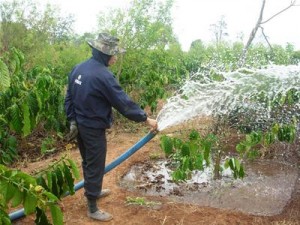 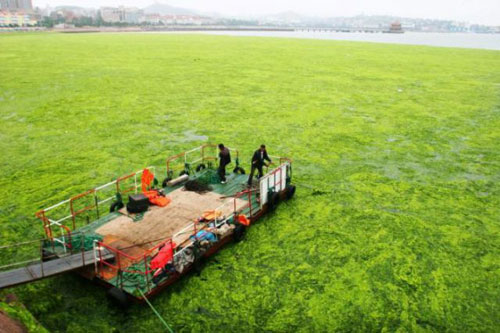 Nhu cầu tưới nước tăng, tưới lãng phí                                      Rửa trôi phân bón gây phú nhưỡng nguồn nước
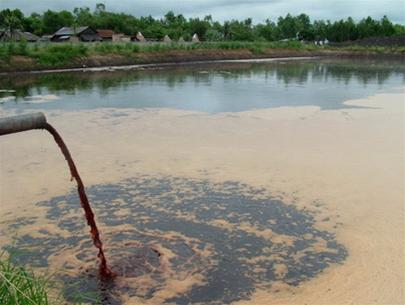 Ô nhiễm nguồn nước do chất thải                                                   Nguồn nước ô nhiễm thủy sinh bị chết
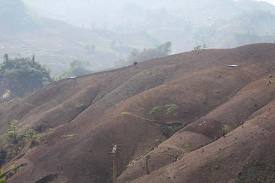 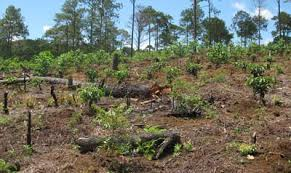 Tàn phá rừng, hủy hoại nguồn sinh thủy
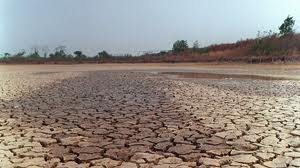 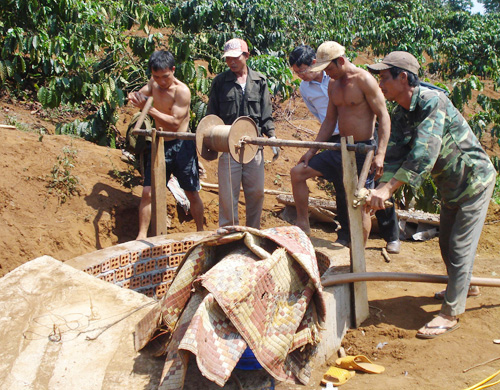 Suy thoái, cạn kiệt tài nguyên nước		                                           Nỗ lực tièm kiếm nguồn nước tưới
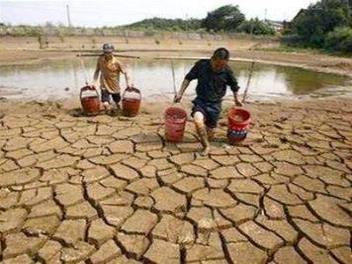 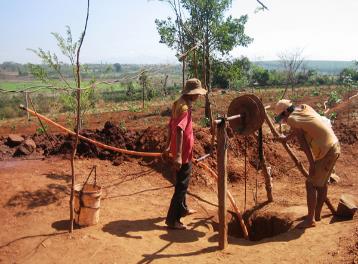 Bảo tồn, sử dụng tiết kiệm nguồn nước 
để phát triển sản xuất cà phê bền vững
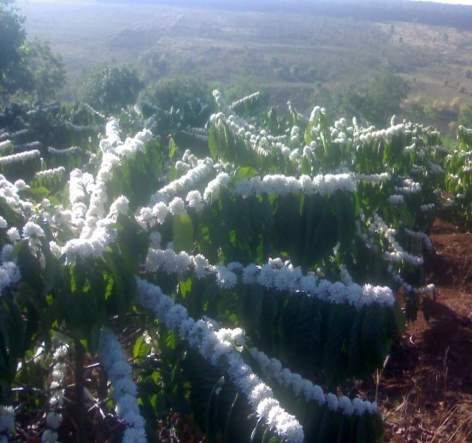 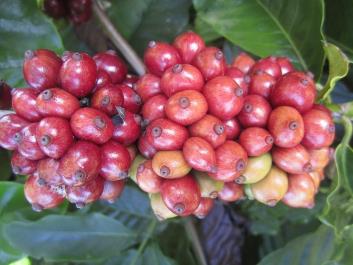 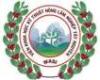 VIỆN KHOA HỌC KỸ THUẬT NÔNG LÂM NGHIỆP TÂY NGUYÊNThe Western Highlands Agriculture and forestry Scientific Institute (WASI)
Cây cà phê
Ống nhỏ
Khóa điều chỉnh
Bộ hút phân
Ống cấp 3
Ống cấp 2
Ống cấp 1m
Nguồn nước
Thùng chứa phân
Hệ thống tưới tiết kiệm (tưới nhỏ giọt có cải tiến) của WASI
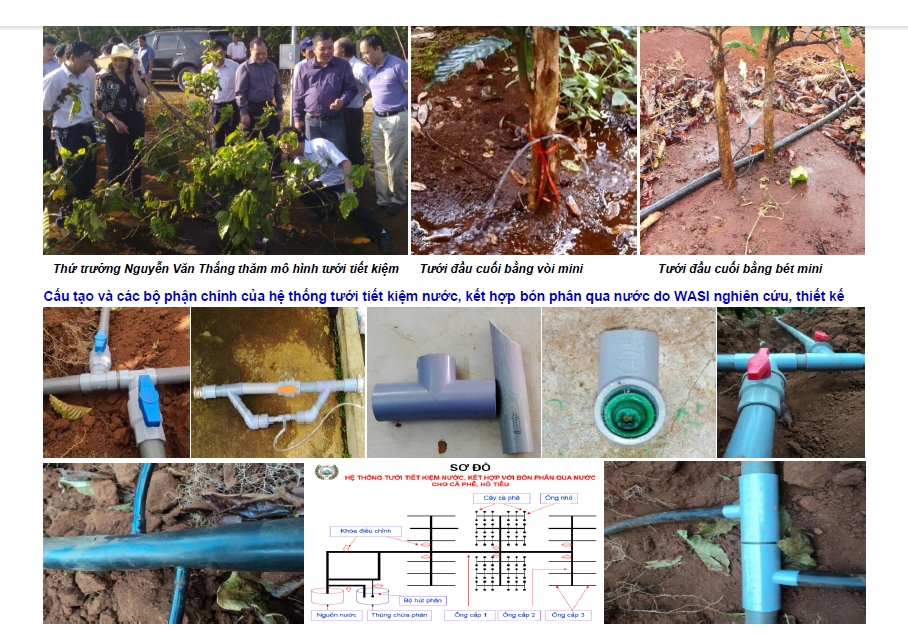 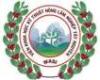 VIỆN KHOA HỌC KỸ THUẬT NÔNG LÂM NGHIỆP TÂY NGUYÊNThe Western Highlands Agriculture and forestry Scientific Institute (WASI)
Tưới tiết kiệm
(Saving irrigation)
* Ưu điểm:
-  Tiết kiệm nước, tưới vào vùng rễ
-  Nâng cao hiệu quả sử dụng phân
-  Chi phí lắp đặt, vận hành thấp
-  Hạn chế cỏ dại và sâu bệnh
-  Có thể bón phân qua nước tưới
* Nhược điểm:
-  Chi phí đầu tư tập trung 1 lần.
-  Đòi hỏi kỹ thuật thiết kế lắp đặt
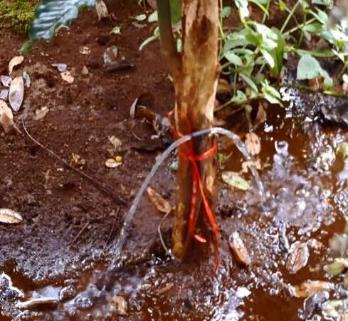 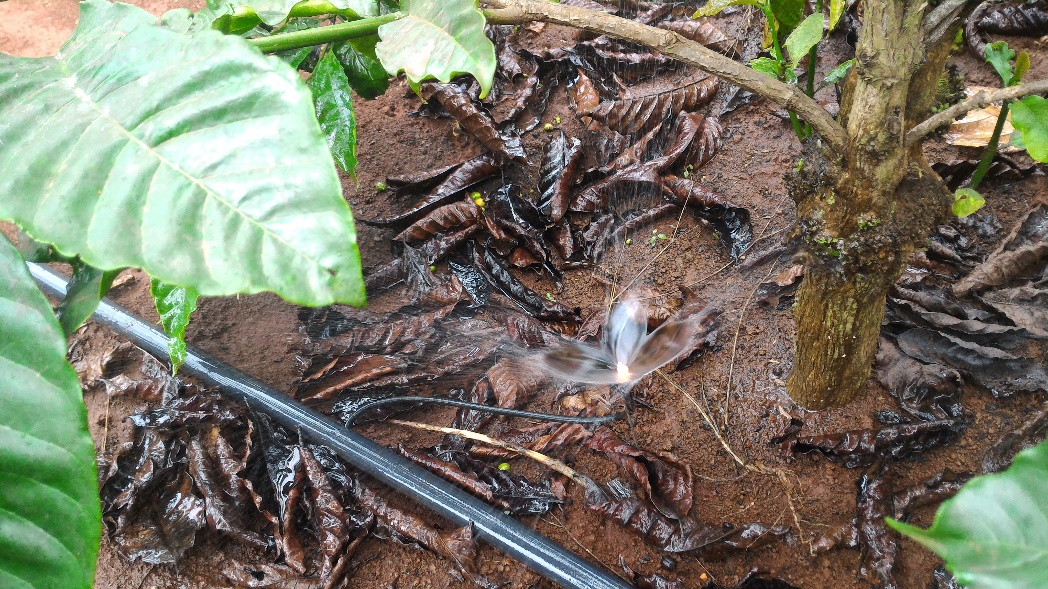 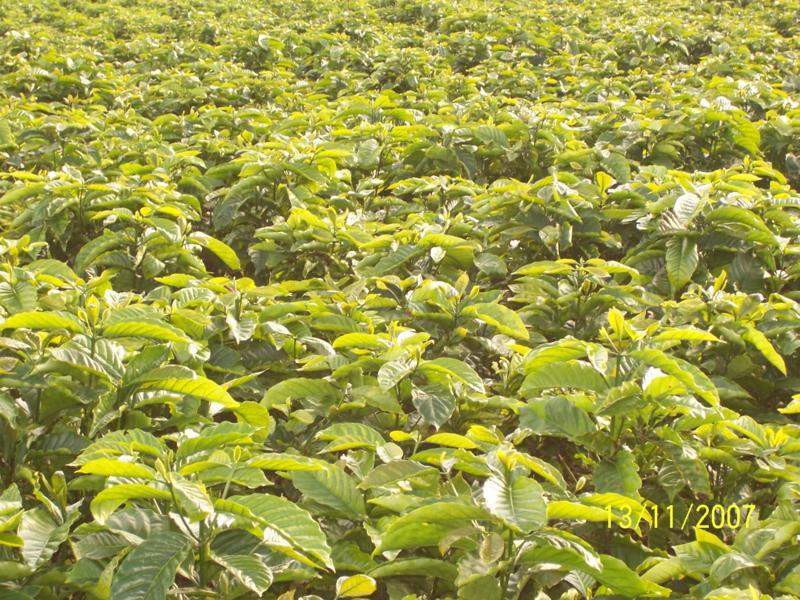 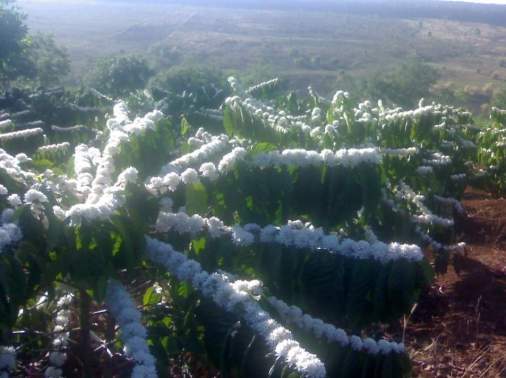 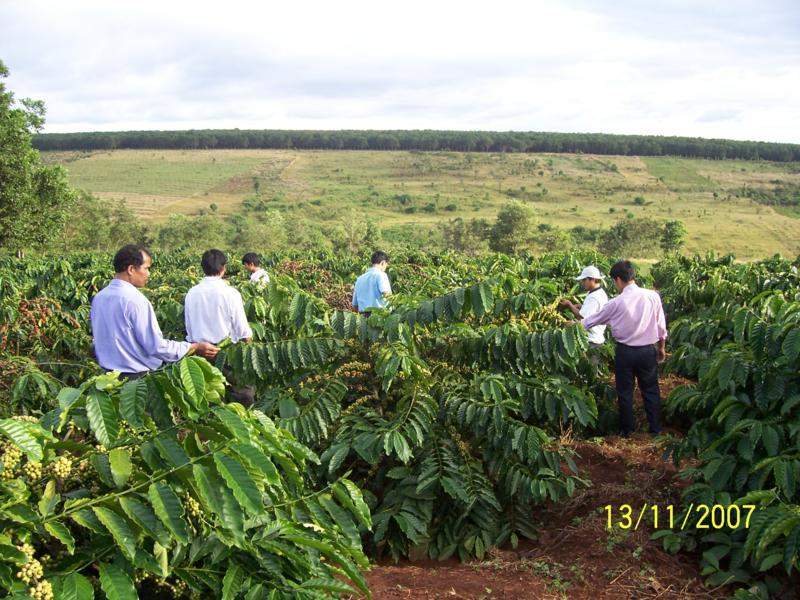 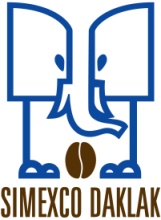 CẢM ƠN ĐÃ LẮNG NGHE !
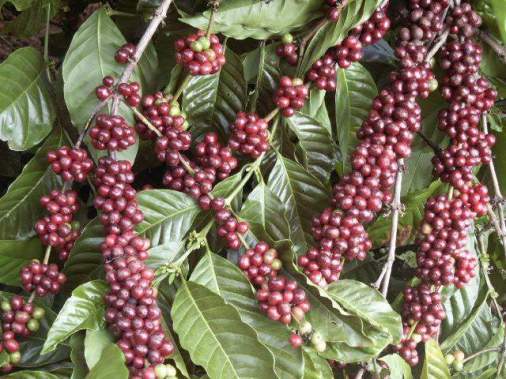 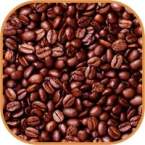 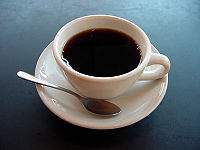